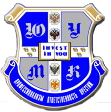 Государственное бюджетное профессиональное образовательное учреждение"Южно-Уральский многопрофильный колледж"
Металлургия черных металлов
Металлург – это звучит гордо
Огонь и сталь –волшебное созвучиеМы помним с детства волновало нас, ОНО во сне нас радовало мучило, Чарующее даже без прикрас.
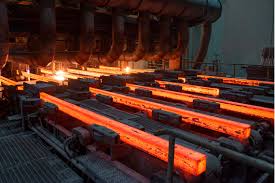 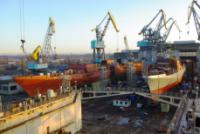 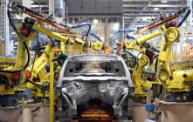 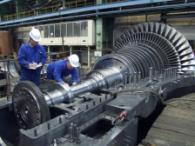 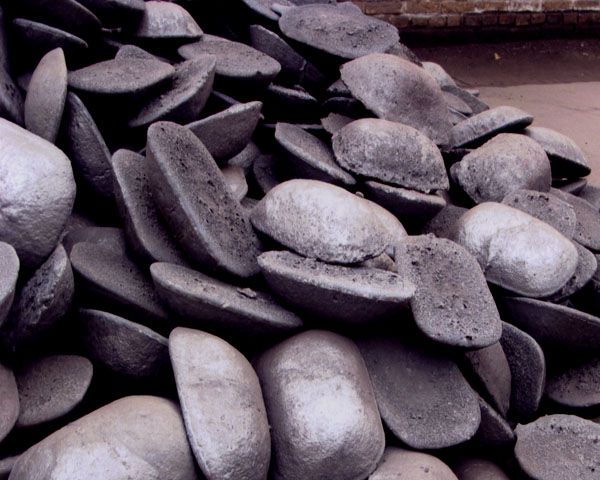 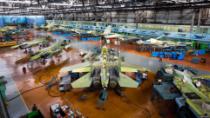 22.02.01 Металлургия черных металлов
Квалификация выпускника: 
Техник
Готовится к выполнению работ по
планированию и организации работы цеха;
управлению технологическим процессом производства чугуна, стали и ферросплавов и контролю за ними ;
контролю за соблюдением качеством выпускаемой продукции;
обеспечению экологической и промышленной безопасности работы предприятия
Доменное производство
Горновые доменных печей -первые, кто на металлургическом заводе принимают трудовую эстафету от горняков- добытчиков железной руды
Выплавка стали в электропечах
Челябинский металлургический комбинат – крупнейшее в России предприятие по выпуску качественных и высококачественных сталей и сплавов.
Разливка стали на МНЛЗ
Прогрессивная технология разливки стали на машине непрерывного литья заготовок (МНЛЗ)
Сроки получения образования и формы обучения по специальности по ФЕДЕРАЛЬНОЙ программе «Профессионалитет»
Срок получения СПО базовой подготовки в очной форме обучения (квалификация – техник): 
на базе основного общего образования 
(9 классов) – 3 года 5 месяцев.
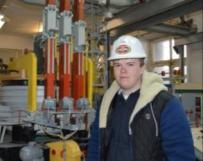 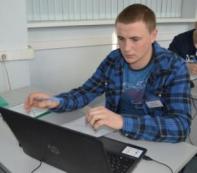 Необходимы базовые знания по предметам:
Преимущества специальности
устойчивый высокий спрос на квалифицированных специалистов
разнообразие специализаций в рамках специальности, возможность выбора наиболее подходящей, интересной работы
высокая заработная плата
Студенты обучаются в новейших лабораториях, на современном учебном оборудовании
Романтика учебных будней
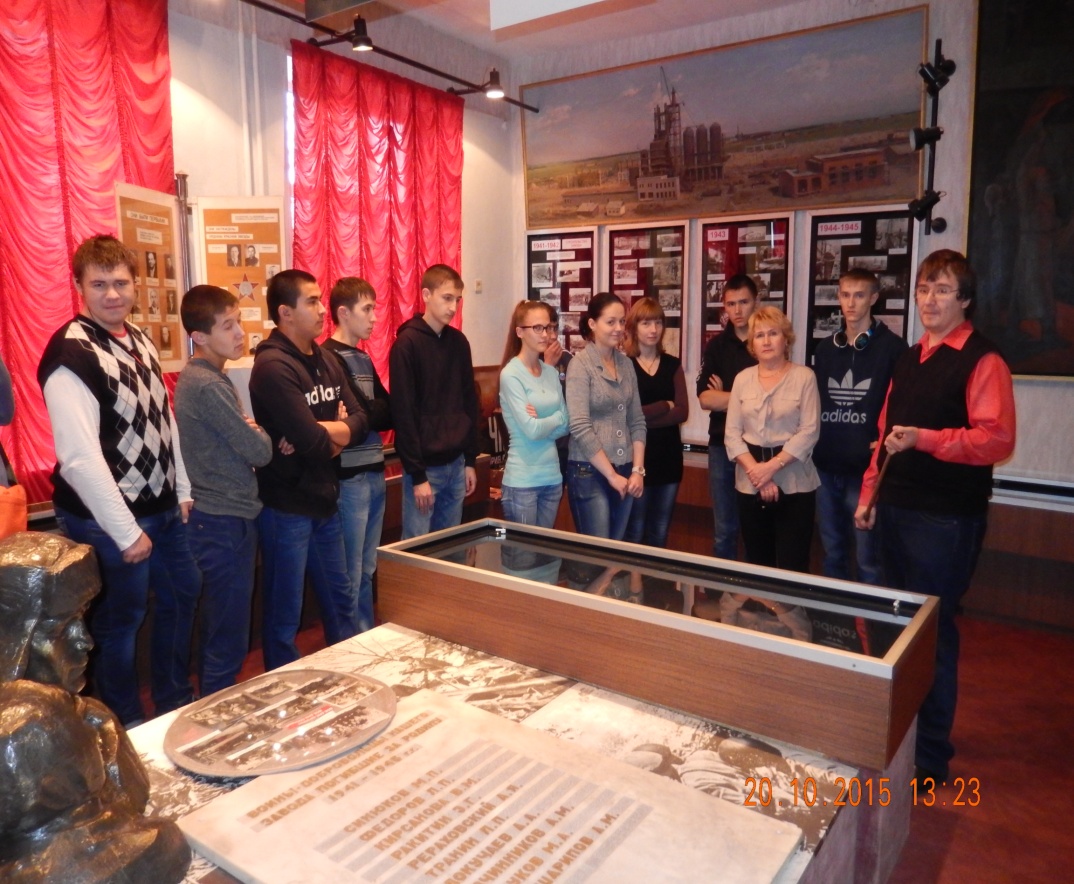 В колледже современные спортивные залы, библиотеки и читальные  залы с  доступом в сеть Интернет, питание в столовых корпусов
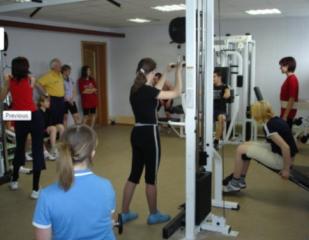 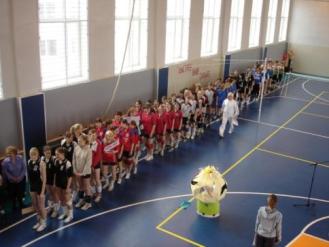 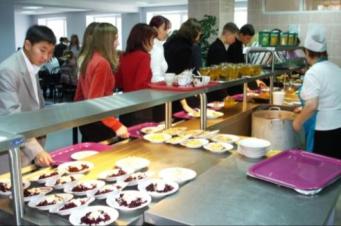 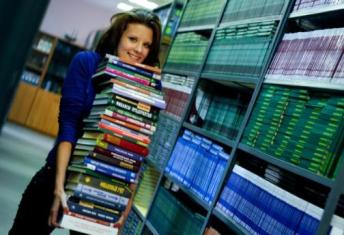 Студенты колледжа могут получать стипендии
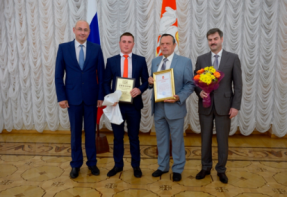 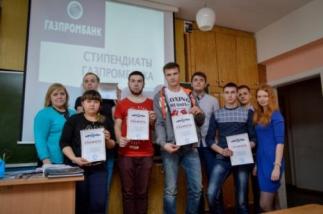 Студенты участвуют в городских, областных и региональных, всероссийских олимпиадах, конкурсах, конференциях, соревнованиях
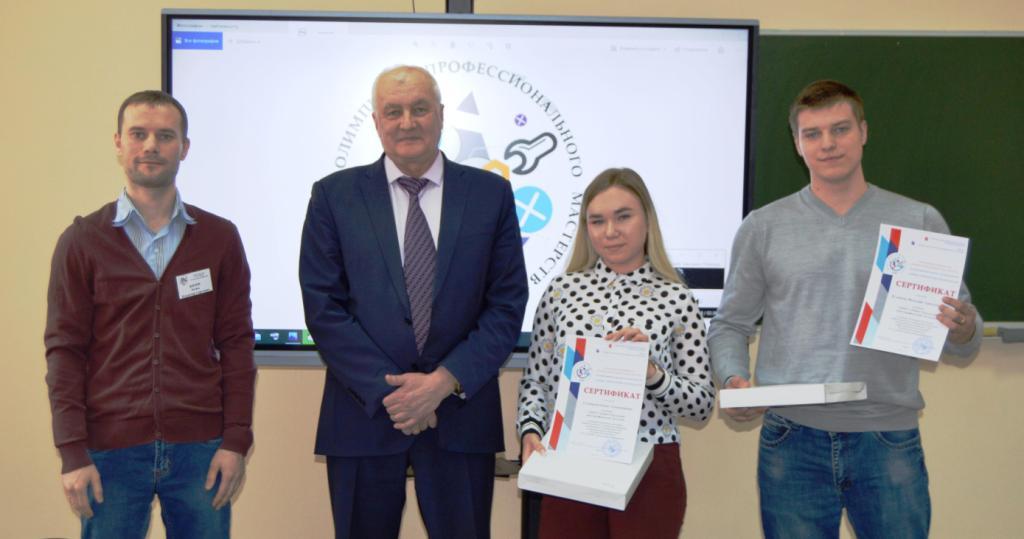 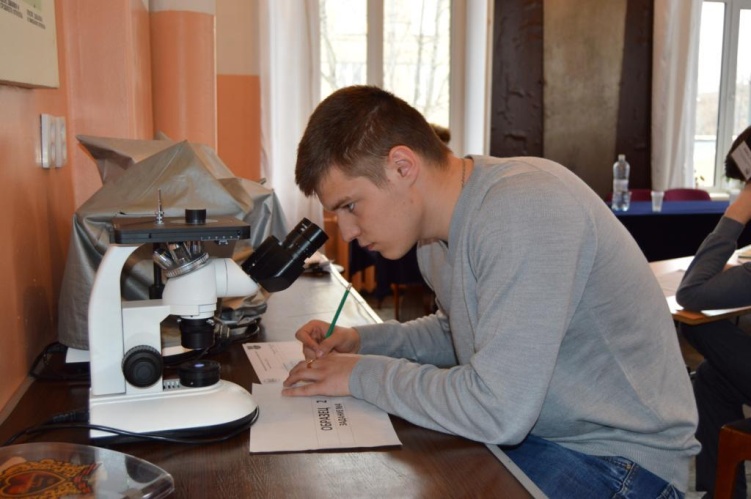 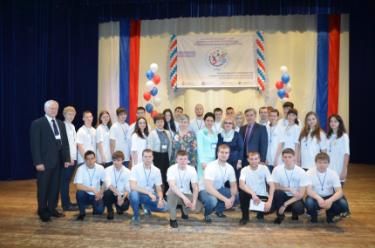 Иногородним студентам предоставляются места в общежитиИ
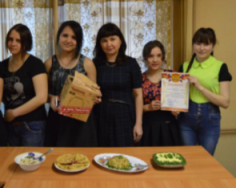 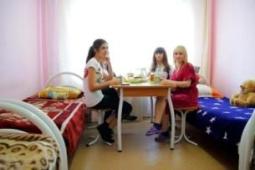 Краснооктябрьская, 26
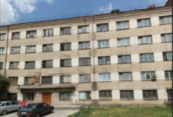 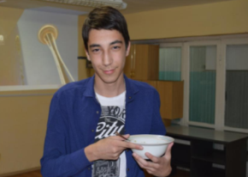 Трудоустройство
Выпускники специальности «Металлургия черных металлов» работают:
 1. На агломерационной фабрике по профессии:
 -агломератчик;
-бункеровщик;
-дозировщик;
 В доменном цехе:
-газовщик доменной печи;
-горновой доменной печи.
Трудоустройство
2. В кислородно-конвертерном цехе по профессии:
-подручный сталевара конвертера;
-подручный сталевара установки внепечной обработки стали;
-машинист разливочной машины:
-разливщик стали;
-миксеровой.
Трудоустройство
3. В электросталеплавильном цехе по профессии:
-подручный сталевара электропечи;
-подручный сталевара внепечной обработки стали;
-оператор машины непрерывного литья заготовок;
-контролер в производстве черных металлов.
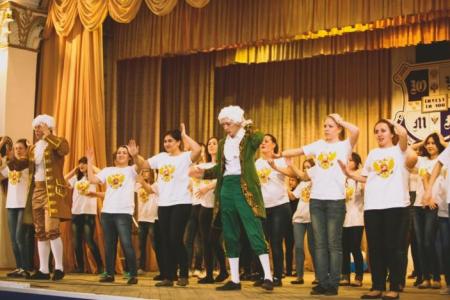 У студентов колледжа самая яркая, интересная жизнь
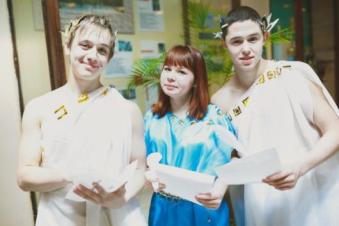 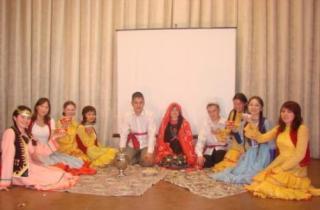 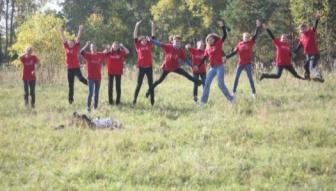 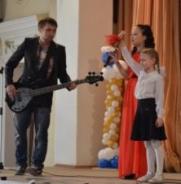 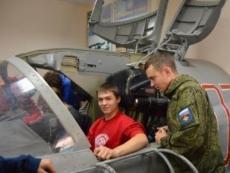 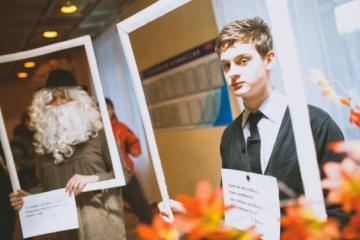 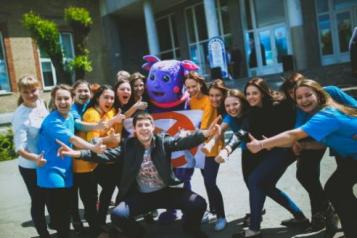 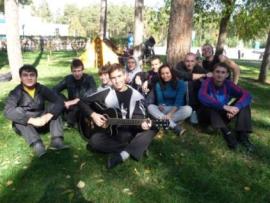